Открытый бюджетМуниципального образования «Онгудайский район» 2013-2015 гг.
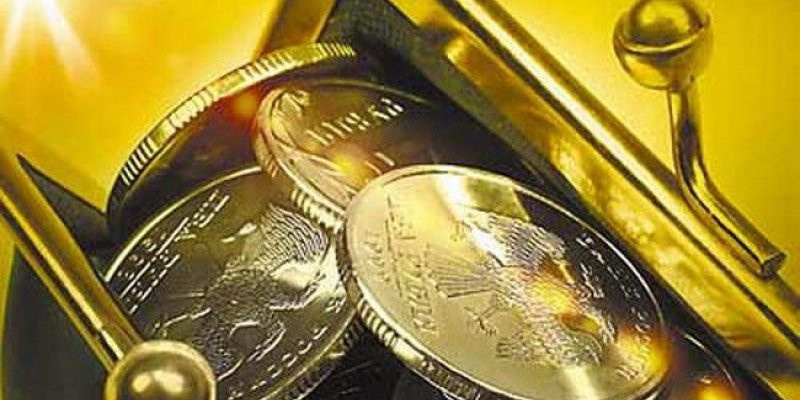 Условия положения  О БЮДЖЕТНОМ ПРОЦЕССЕ В МУНИЦИПАЛЬНОМ ОБРАЗОВАНИИ «ОНГУДАЙСКИЙ РАЙОН» Положение принято решением сессии районного Совета депутатов муниципального образования «Онгудайский район» №5/3 от 22.07.2008г
Участники бюджетного процесса:
--Глава района (аймака);
-Совет депутатов района (аймака);
-Администрация района (аймака) муниципального образования «Онгудайский район» (далее –      Администрация района (аймака);
-Управление по экономике и финансам администрации муниципального образования «Онгудайский район» (далее-Управление по экономике и финансам);
-Контрольно-счетная комиссия муниципального образования «Онгудайский район, данный орган переименован в контрольно-счетную палату.
-Главные распорядители (распорядители) бюджетных средств;
-главные администраторы (администраторы) доходов бюджета;
-главные администраторы (администраторы) источников финансирования дефицита бюджета;
-получатели бюджетных средств.
- иные органы, на которые бюджетным законодательством Российской Федерации и Республики Алтай
Основные этапы бюджетного процесса:
-Внесение проекта решения  о местном бюджете в Совет депутатов района(аймака);
-Рассмотрение и утверждение проекта Решения о бюджете муниципального образования «Онгудайский район»;
-Исполнение бюджета муниципального образования «Онгудайский район»;
-Составление, внешняя проверка, рассмотрение и утверждение бюджетной отчетности.
Основные характеристики доходов и расходов консолидированного бюджета МО «Онгудайский район» за 2011-2012  годы и их прогноз на плановый период (тыс.руб.)
Структура расходов бюджета МО «Онгудайский район» на 2013г-2015г (в тыс.руб.)
Структура расходов бюджета МО «Онгудайский район» на 2013 год на социальную сферу (тыс.руб)
Структура расходов бюджета МО «Онгудайский район» на социальную политику на 2013год (тыс.руб.)
Расходы бюджета МО «Онгудайский район» на образование на 2013 год (тыс.руб.)
Динамика поступлений налоговых и неналоговых доходов в консолидируемый бюджет МО «Онгудайский район» в (тыс.руб.) по годам
Межбюджетные трансферты от других бюджетов бюджетной системы РФ в бюджет муниципального образования «Онгудайский район» (в тыс.руб.)
Муниципальный долг муниципального образования «Онгудайский район»
Перечень муниципальных целевых программ финансируемых за счет средств бюджета муниципального образования «Онгудайский район» в 2013г.
-МЦП «Развитие малого предпринимательства в Онгудайском районе на 2013-2015г»;
-МЦП «Развитие агропромышленного комплекса Онгудайского района на 2011-2014г»;
-МЦП «Реализация молодежной политики в Онгудайском районе на 2010-2013г»;
-Районная подпрограмма «Социальная поддержка населения муниципального образования «Онгудайский район»;
-МЦП «Улучшение условий и охраны труда в муниципальном образовании «Онгудайский район» на 2011-2013г»;
-МЦП «Оборудование медицинских кабинетов образовательных учреждений Онгудайского района медицинским оборуддованием и инструментарием на 2012-2015г»;
-МЦП «Энергосбережение в МО «Онгудайском районе на 2010-2015г»;
-МЦП «Обеспечение населения Онгудайского района питьевой водой на 2010-2015г»;
-МЦП «Комплексные меры по противодействию незаконному обороту и потреблению наркотических средств, психотропных веществ и их прекурсоров в Онгудайском районе на 2011-2014г»;
-МЦП «Патриотическое воспитание граждан в Онгудайском районе на 2011-2015г»;
-МЦП «О мерах по противодействию терроризму и экстремизму в МО «Онгудайский район» на 2012-2014г»;
-МЦП «Медико-социальная поддержка слабозащищенных категорий населения в МО «Онгудайский район» на 2012-2014г»;
-Программа комплексного развития систем коммунальной инфраструктуры МО «Онгудайский район» на 2011-2020г»
-МЦП «Обеспечение деятельности администрации района (аймака) муниципального образования «Онгудайский район» и ее структурных подразделений на 2013-2015г»
-МЦП «Благоустройство территории Онгудайского района на 2012-2014г»
Условия Соглашения о мерах по повышению эффективности использования бюджетных средств и увеличению поступлений налоговых и неналоговых доходов бюджета муниципального образования «Онгудайский район»
1.Утвердить план мероприятий по увеличению налоговых и неналоговых доходов консолидированного бюджета муниципального образования и принимать меры по его реализации;
2.Не устанавливать вновь принимаемые расходные обязательства муниципального образования, если они не обеспечены источниками финансирования;
3.Не принимать решений об увеличении расходов на управление в течение года, в том числе о повышении оплаты труда работников органов местного самоуправления и муниципальных учреждений, муниципальных должностей и муниципальных служащих сверх размеров, предусмотренных для работников на республиканском уровне; 
4.Дефицит местного бюджета не должен превышать 5 процентов утвержденного общего годового объема доходов бюджета муниципального образования без учета утвержденного объема безвозмездных поступлений (или) поступлений налоговых доходов по дополнительным нормативам отчислений;
5.Принимать решения об увеличении долговых обязательств муниципального образования по согласованию с Министерством финансов Республики Алтай.
6.При формировании структуры исполнительно-распорядительных, представительных и контрольных органов муниципального района учитывать рекомендации Правительства Республики Алтай и др.